ІМАГОЛОГІЧНИЙ АНАЛІЗ КНИГИМ. Вікінг «МАЛЕНЬКА КНИГА ХЮҐЕ. ЯК ЖИТИ ДОБРЕ ПО-ДАНСЬКИ»
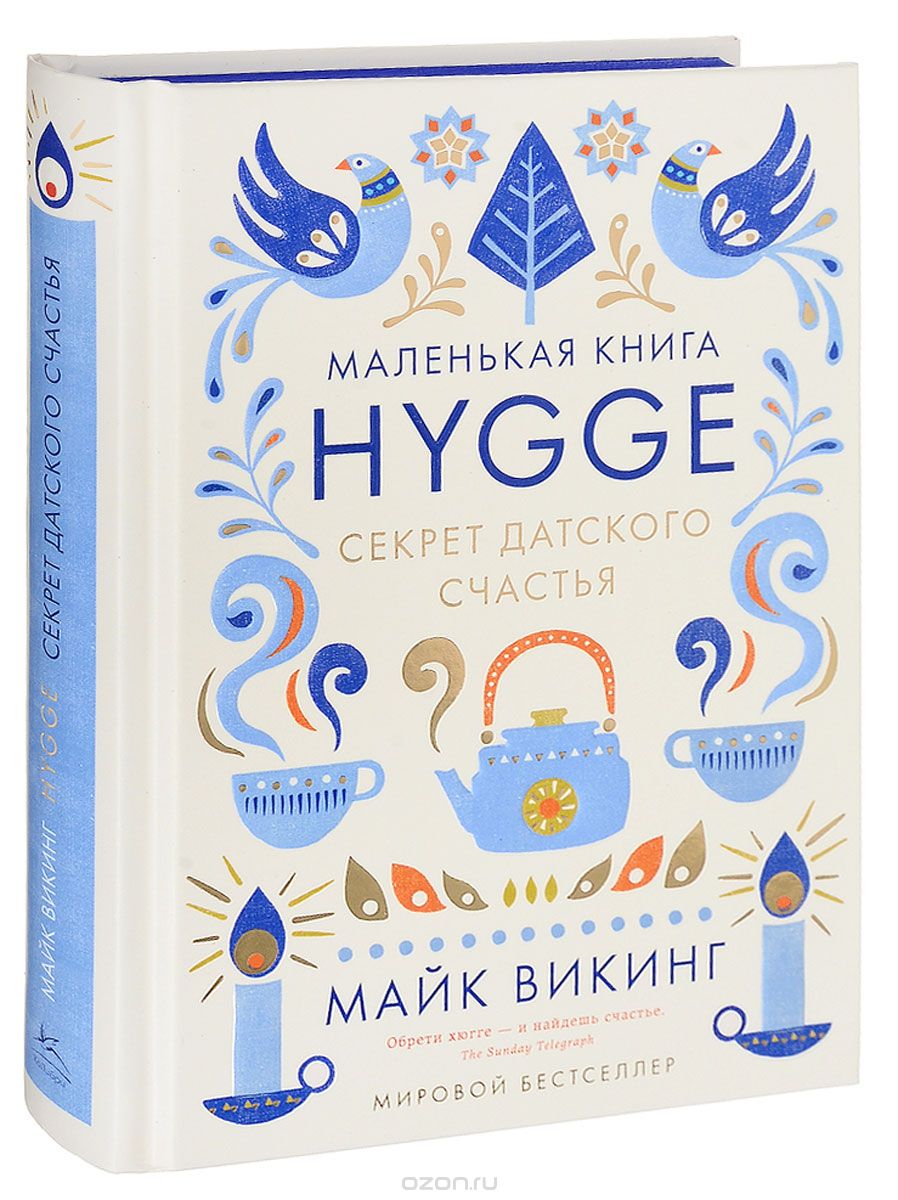 Мік Вікінг (народився в 1978 році в Данії) - засновник та виконавчий директор Інституту дослідження щастя в Копенгагені, письменник, оратор. Отримав науковий ступінь у сфері бізнесу та політики, деякий час працював у Міністерстві іноземних справ у Данії, а також у якості директора аналітичного центру Monday Morning. Мік Вікінг займається дослідженням у сфері суб’єктивного благополуччя, щастя та якості життя. Його статті були представлені в більш ніж 500 ЗМІ, у тому числі в The Washington Post, BBC, Huffington Post, в Тimes (Лондон), The Guardian тощо. Мік виступав з лекціями на на TEDx, а його книжки, серед яких — «Маленька книга хюґе. Як жити добре по-данськи», були перекладені більш ніж п’ятнадцятьма мовами.
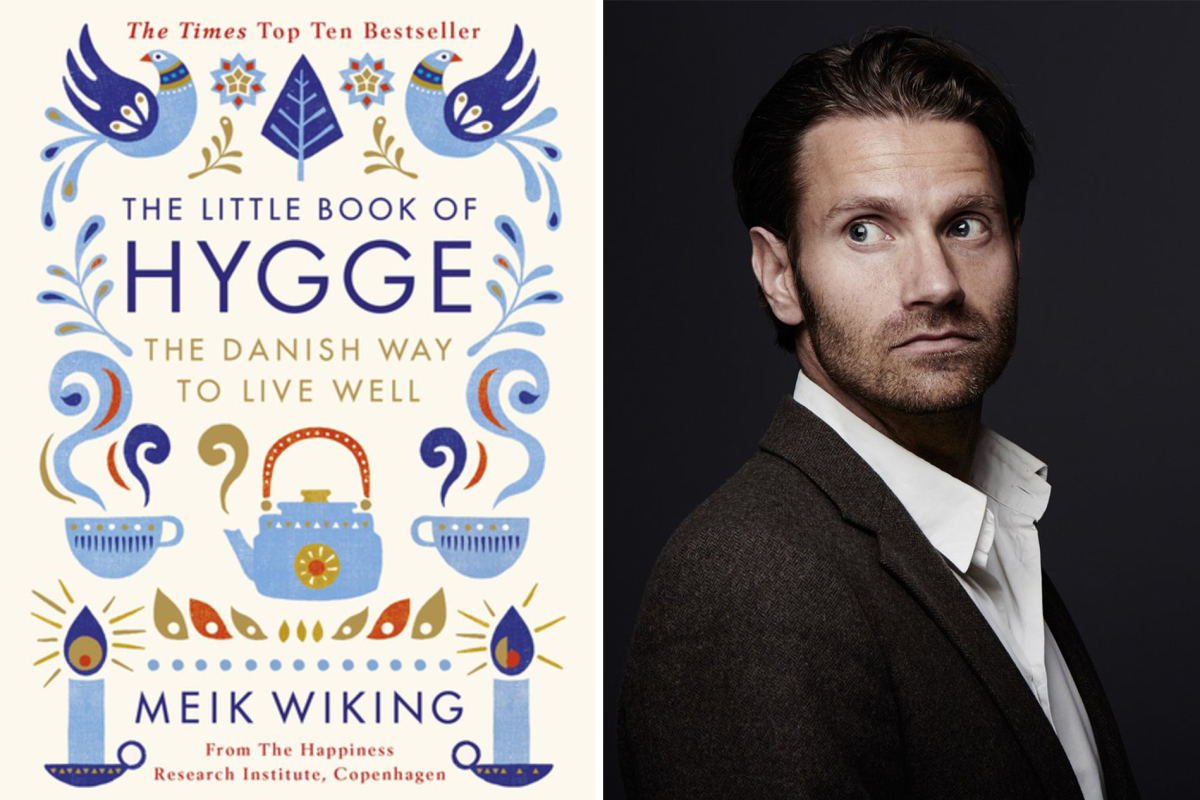 Книга оповідає про датську життєву філософію - хюґе. Це збір деяких життєвих правил, які здатні створити доброзичливу, спокійну, затишну атмосферу. Всього кілька корисних рецептів, як зробити життя наповненим і щасливим. Книга наділяє естетичним задоволенням, чудова обкладинка і картинки гармонійно доповнюють її зміст.
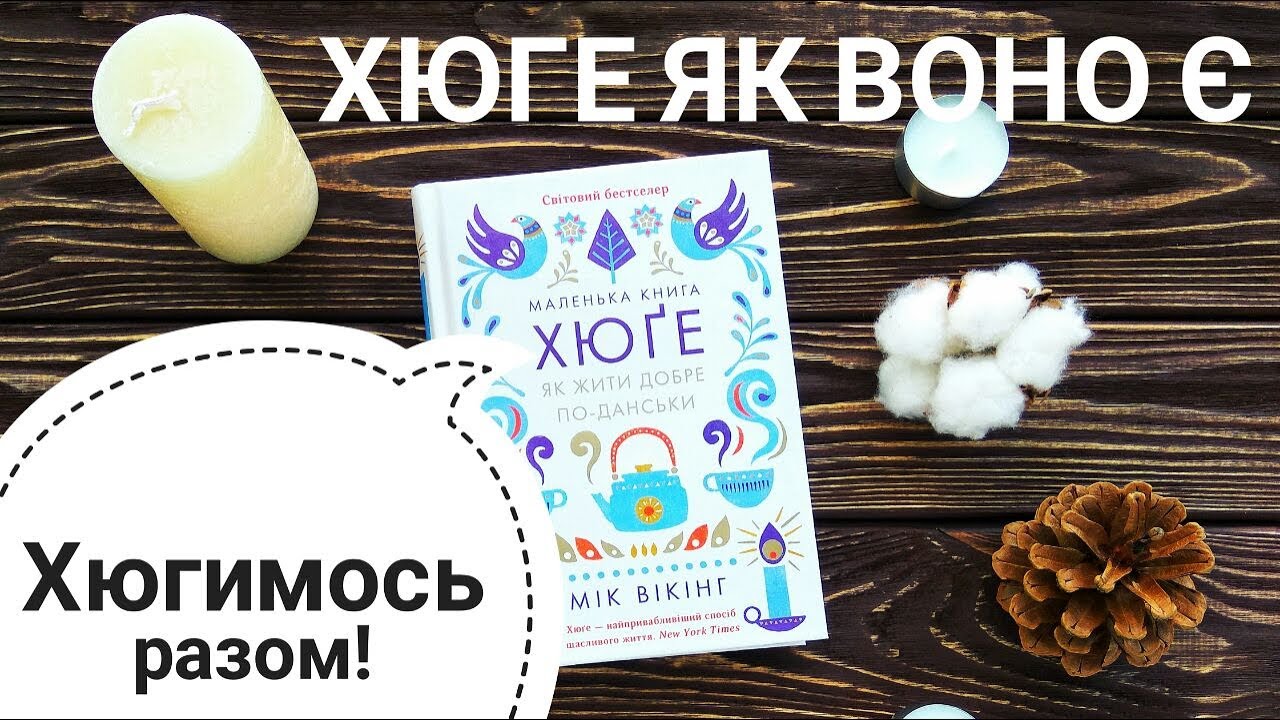 Саме поняття «хюґе» походить від норвезького «благополуччя, добробут». Данці вважаються найбільш спокійними і щасливими європейцями, які частіше за інших відвідують рідних, друзів і близьких. Більшість данців асоціюють хюгге з натуральними свічками без ароматизаторів, оскільки ці живі вогники роблять обстановку більш затишною.
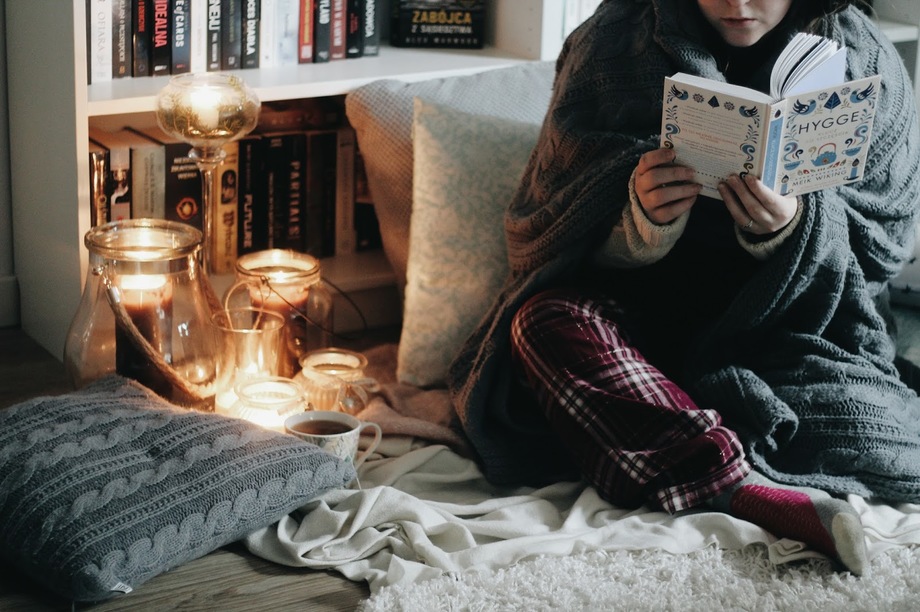 Кумедно, що Hygge існує як у вигляді іменника, так і у вигляді дієслова, прислівники і прикметника: «Яка хюґеліг вітальня!», «Було так хюґеліг тебе побачити!», «Хочу провести час хюґеліг!». Цей термін також є показником успішності та ефективності різних соціальних заходів, кафе і ресторанів. Вам можуть подати огидний кави, але при цьому запропонувати посидіти біля каміна, загорнувшись у плед.
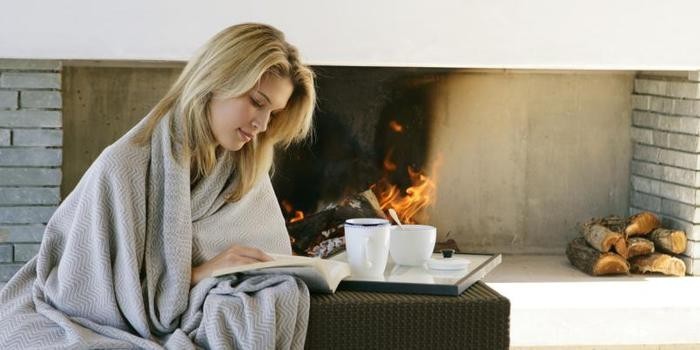 Для всіх країн концепція хюґе абсолютно однакова: теплота, затишок близькість. Зате виключно для датчан хюґе - це ще свобода і культура. Хюґе володіє кольором, звуком, запахом, текстурою і баченням.
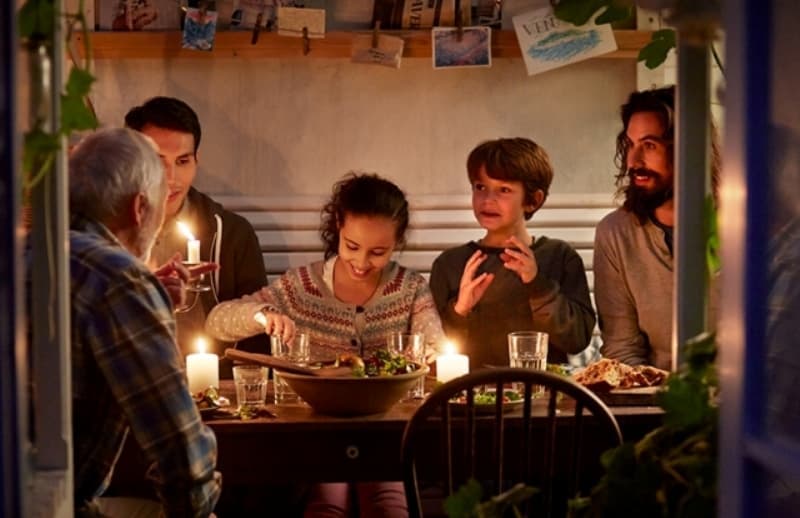 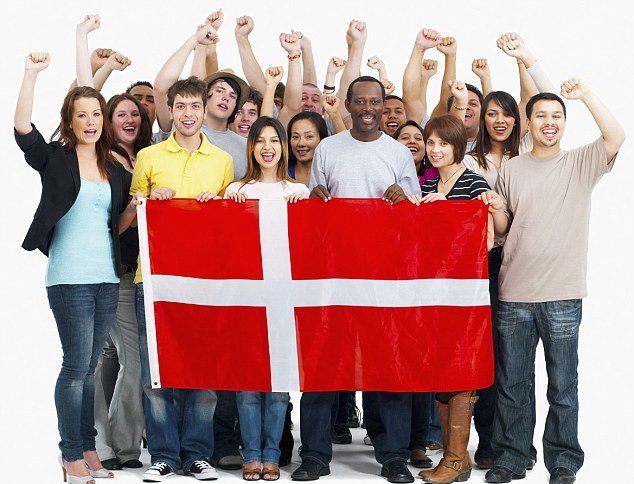 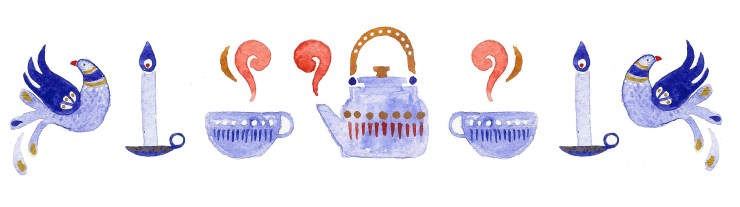 Данці придумали «Маніфест Hygge», який включає в себе кілька простих складових: атмосферу присутності, задоволення, рівноправність, подяку, гармонію, комфорт, згода, близькість, безтурботність. Одним з незаперечних інгредієнтів щастя виступає час, проведений з улюбленими людьми. Воно має великий вплив на мотивацію і поведінку кожного з нас. Хюґе включає в себе розуміння, прийняття, підтримку. Данці люблять збиратися маленькими компаніями в тісному колі, а хюґе допомагає зблизитися занадто замкнутим і занадто активним.
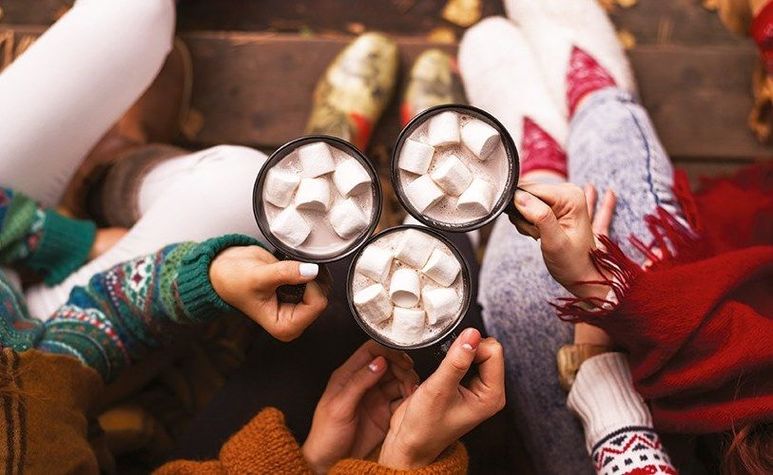 Хюґе - це значить носити чорне, об'ємне, багатошарове, робити недбалу зачіску, а покупки асоціювати тільки з приємними відчуттями. Ніякі устриці з шампанським не замінять пари товстих вовняних шкарпеток і валяння під пледом.
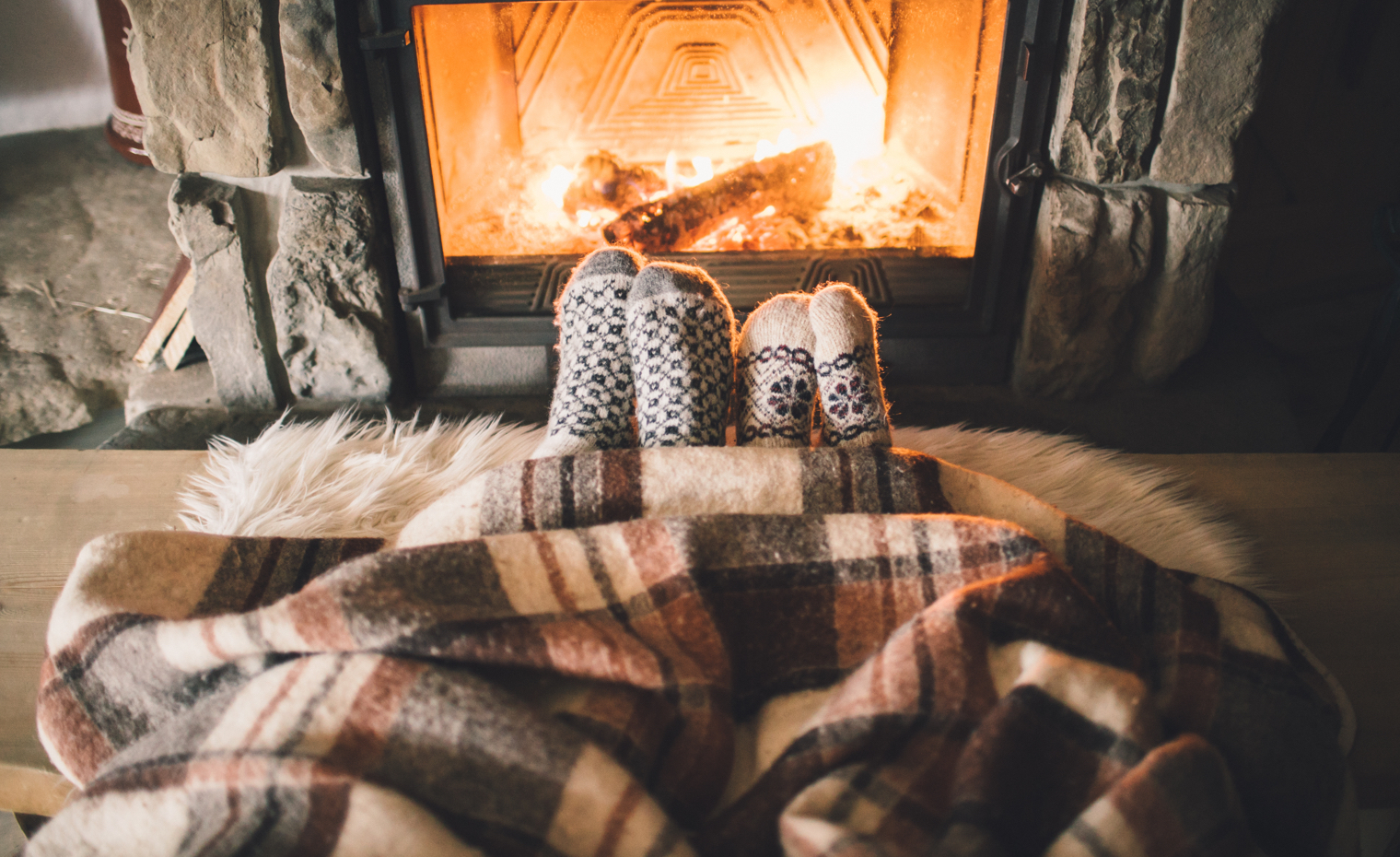 Ця книга:
дозволяє людині, стати на кілька хвилин розслабленою і доброю, якою вона була в далекому дитинстві. Також дає  можливість відчувати радість, отримувати прості задоволення. Чим повільніше і природніше рух, тим спокійніше душа.
відчуває усі принади «данського щастя» за межами будинку, яке існує в будь-якому місці і в будь-якому часі, навіть в робочому офісі;
при самому обмеженому бюджеті немає нічого ціннішого за близькості і дружнього тепла, які за гроші не купиш. Довіряти людям і довіряти місцю, в якому ти знаходишся, - це теж щастя;
через хюґе зможе перевірити інтуїцію, чи правильно ви вчинили, пустивши в свою зону комфорту якусь людину і дозволивши їй розділити ваші почуття;
зосереджена тільки в теперішньому моменті.
про hygge дозволяє зберегти щастя, смакуючи його шматочки кожен день.
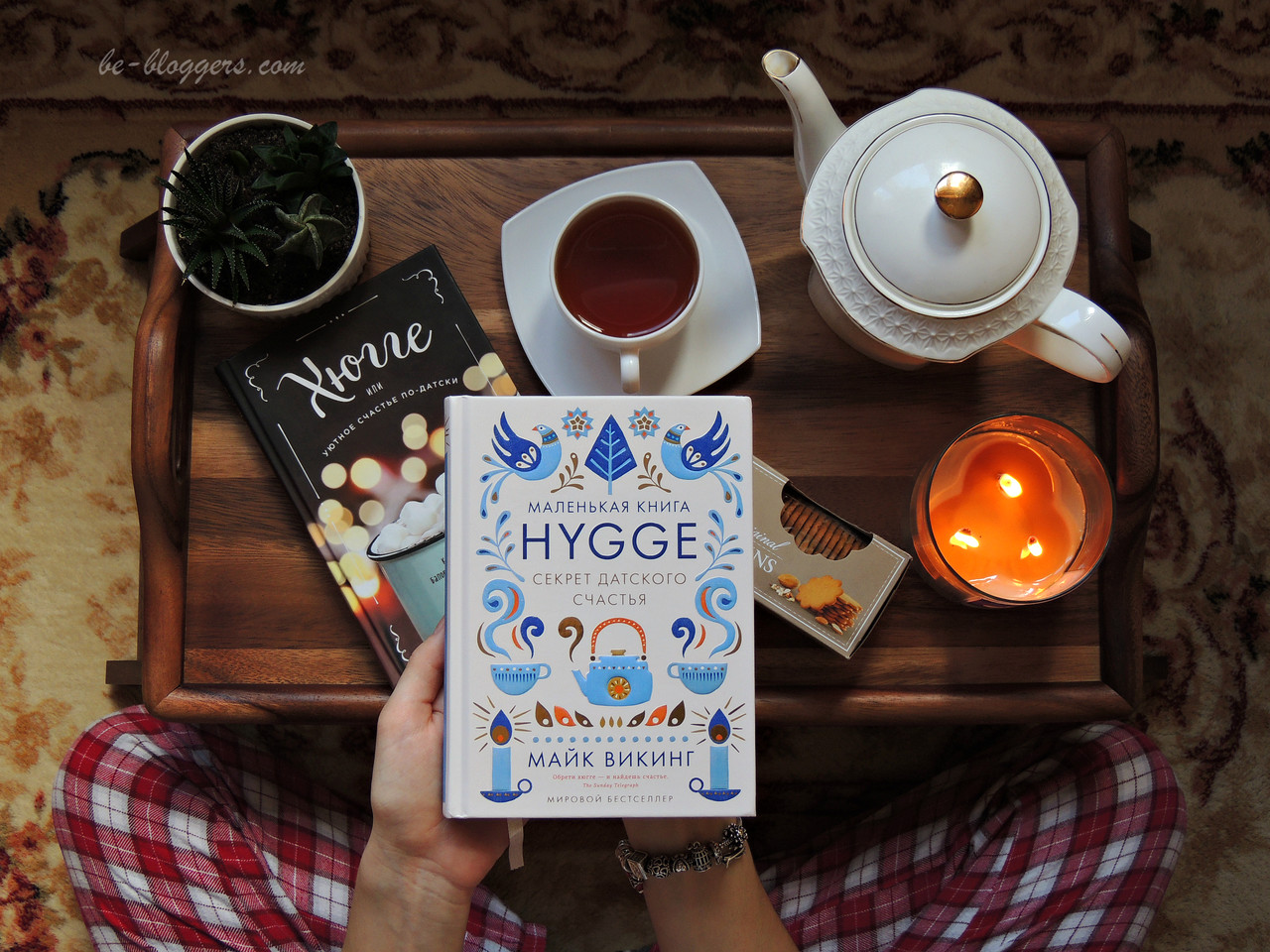 Краща цитата

«Хюґе полягає не стільки в речах, скільки в атмосфері і відчуттях. У близькості тих, кого ми любимо. У почутті будинку. У відчутті спокою і безтурботності, коли можна нескінченно обговорювати всі великі та малі явища життя, або просто затишно мовчати разом, або навіть тихо сидіти на самоті з чашкою чаю»
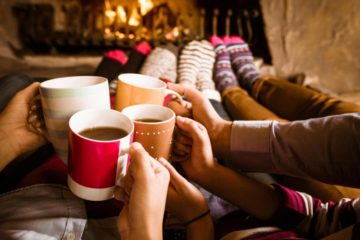 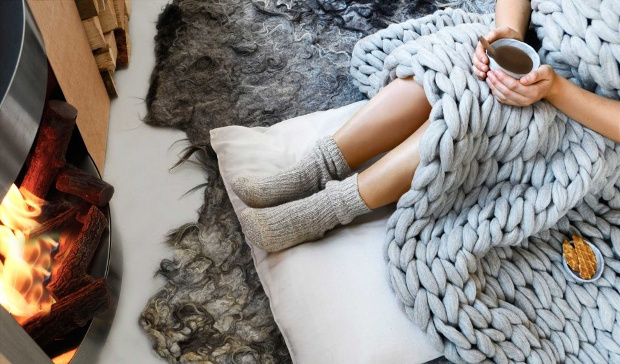 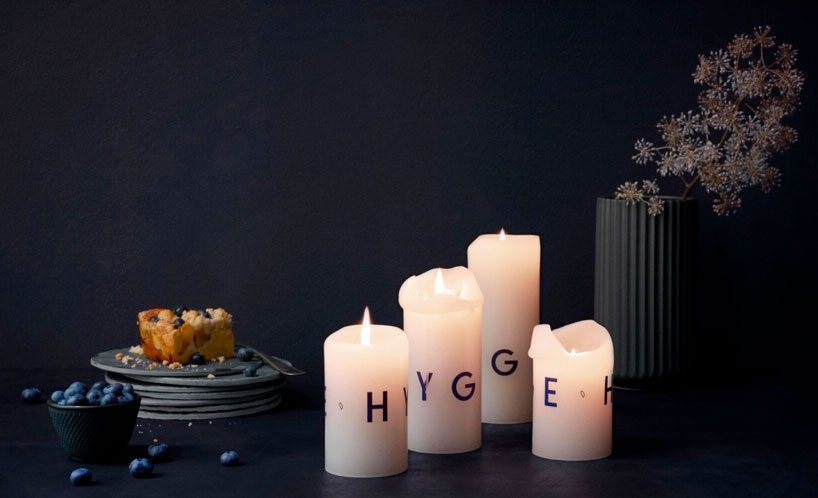 Розвінчуються  у творі стереотипи:
«Ми, данці, так часто розкидаємося слово "хюґе" та його похідними, що іноземцеві може здатися, ніби це якась незагрозлива форма сидрому Туретта. Але ми маємо сказати, наскільки все навкруги хюгне. Ми мусимо говорити про це весь час. Не тільки в момент, коли відчуваємо хге, ні. Ми обговорюємо, як хюґно буде зібратися всім разом у пятницю, а в понеділок нагадуємо одне одному, яка хюгна видалася пятниця»
«Данці не єдині, хто може пізнати хюґе й насолоджуватися ним, і в інших мовах також є слова на позначення схожого явища. Голандці називають це gezelligheid, а німці Gemutlichkeit – відчуття захоплення від гарної їжі та приємної компанії. Канадці кажуть про hominess – домашність. Так, іще багато мов мають схожі іменники та прикметники, але данці, здається, єдині, хто зробив  з хюге дієслово: «Чому б тобі не завітати сьогодні ввечері в гості й не похюґитися з нами?» У цьому ми, може, і справді унікальні.
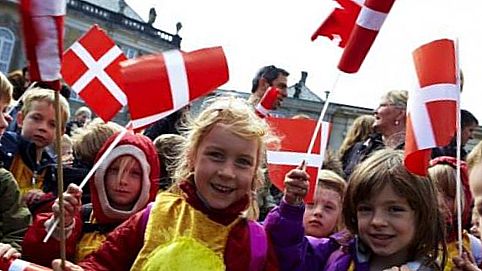 Цікаві факти на яких треба зосередити свою увагу:
Загальна безкоштовна медицина, безоплатна освіта в університетах та відносно щедра грошова допомога безробітним посутньо знижують рівень незадоволення. Це має велике значення для менш забезпеченої частини населення, яка в Данії є щасливішою, ніж в інших заможніших країнах. Данія має високий рівень довіри (зверніть увагу, що всі візочки припарковано просто на вулиці, доки батьки в кафе п’ють каву), свободи (данці демонструють справді демонструють високий рівень над власним життям), високий рівень достатку, а також добре врядування й розвинене громадянське суспільство.
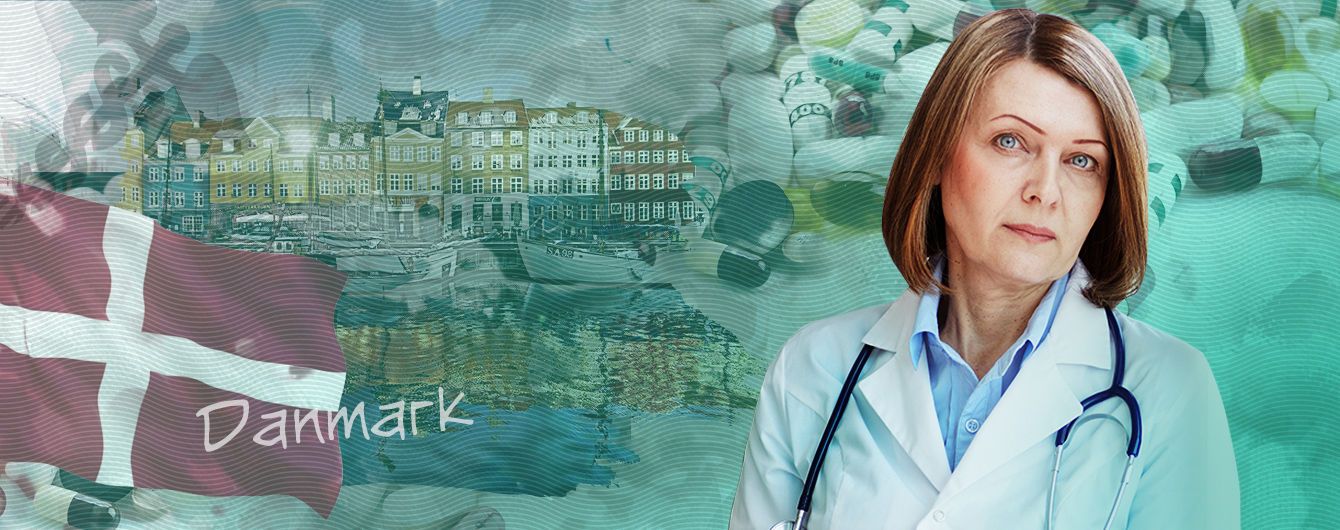 Одна з причин високого рівня щастя в Данії – вдала збалансованість життя і праці, що дає людям змогу мати час на сім’ю та друзів. За Показником кращого життя, запропонованим Організацією економічного співробітництва й розвитку (ОЕСР) данці мають більше вільного часу, ніж мешканці решти країн. Отож, політика важить, але, можливо хюге також культивує особливий спосіб проводити час із дорогими людьми.
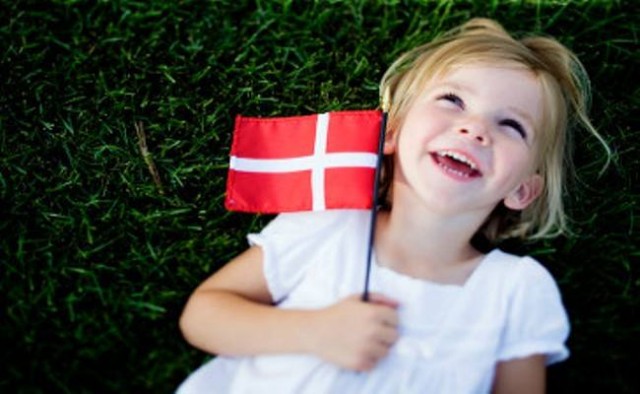 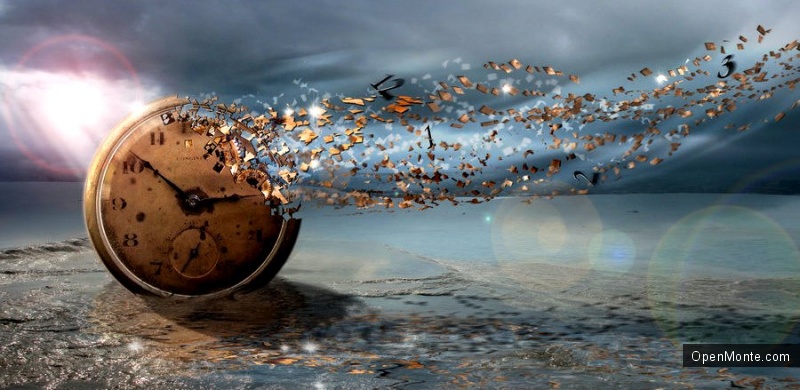 Данія – це країна велосипедів, яка інвестує в інфраструктуру для велосипедів (податки на авто – від 150 до 180 відсотків, - либонь теж цьому сприяють).
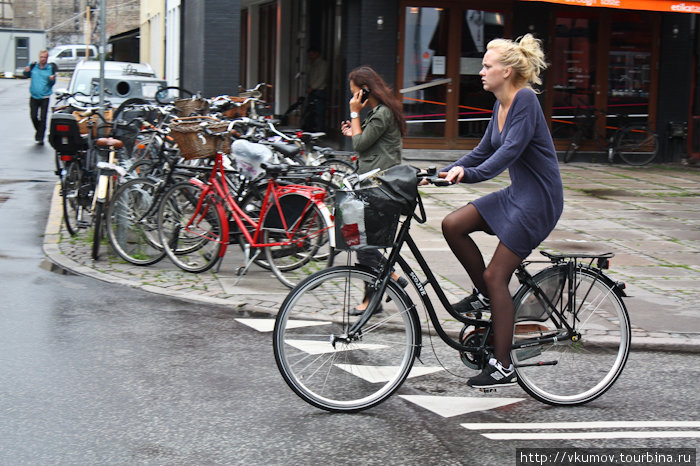 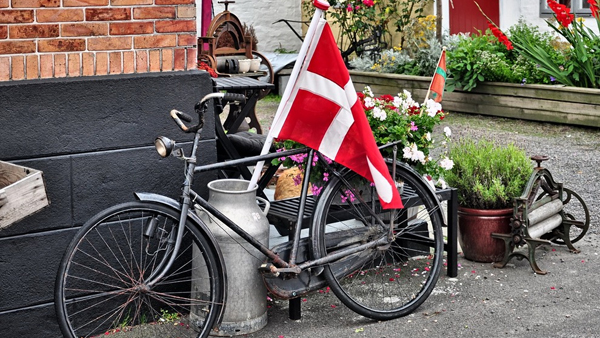 За даними Міністерства охорони довкілля, в Данії налічується близько 750000 камінів та печей на дровах. У країні трохи більше, ніж два з половиною мільйони будинків, себто три з десяти осель в Данії мають таку перевагу для хюге. Порівняймо: близько мільйона домівок у Великій Британії мають каміни, але будинків там загалом 28 мільйонів, отож ідеться про приблизно лиш один із двадцяти восьми.
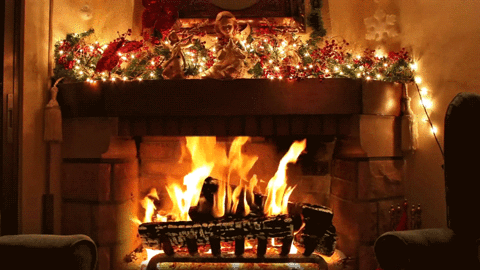 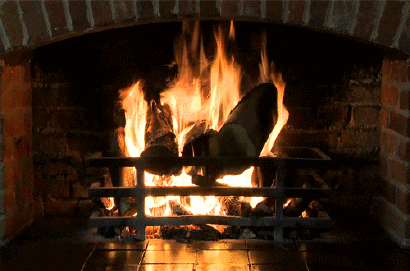 Данці ретельно добирають лапки і розташовують їх у стратегічних місцях, воліючи створити острівці м’якого світла. Це певний вид мистецтва, наука і індустрія. Одержимість освітленням спричинена браком природного світла в період від жовтня до березня. У цю пору єдиний ресурс, доступний данцям у необмеженій кількості, - це темрява.
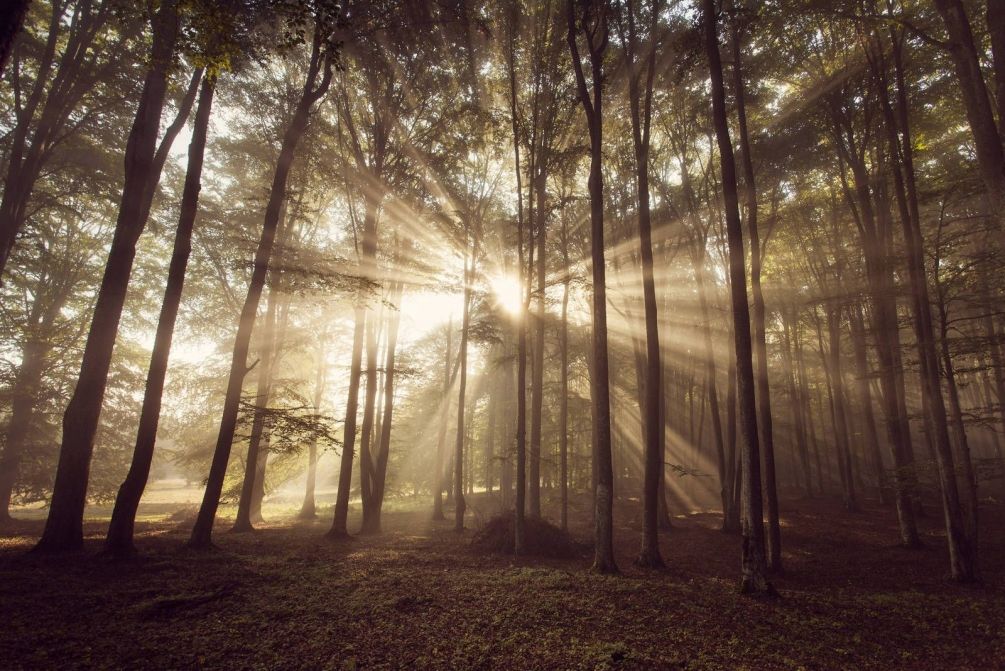 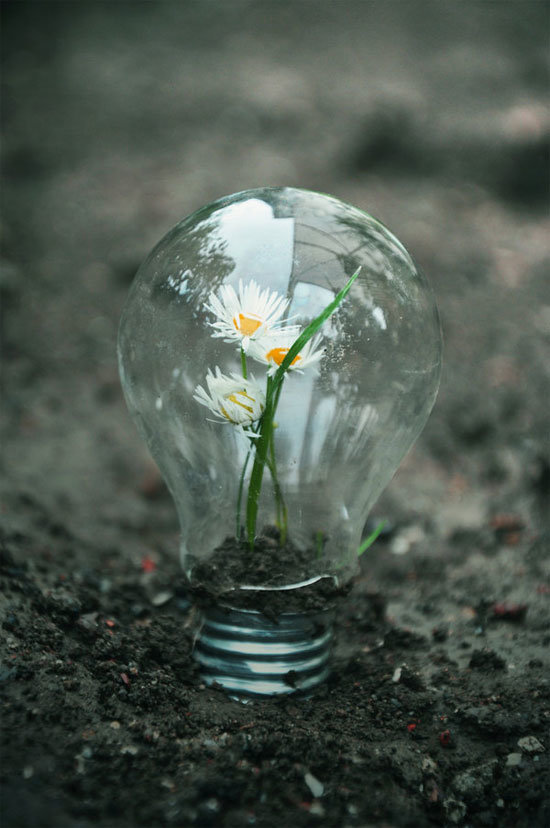 Є професія, представники якої одержимі освітленням так само, як данці. Це фотографи. Фотографія наче писання за допомогою світла, тож коли цим захоплюєшся – здатність розуміти світло, бачити та цінувати його зростає. Золота година являє собою, грубо кажучи, першу годину після світанку й останню годину перед заходом сонця.
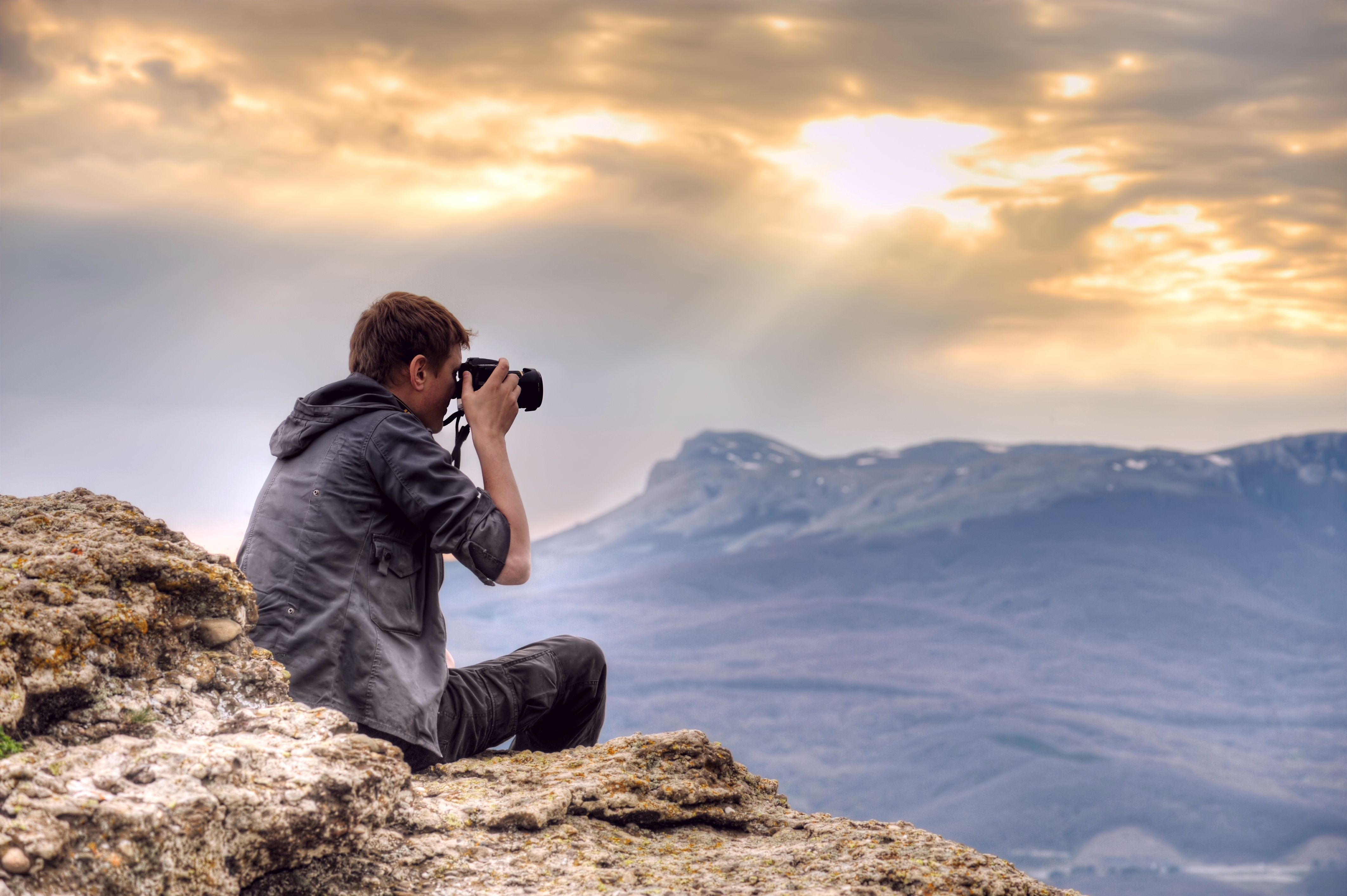 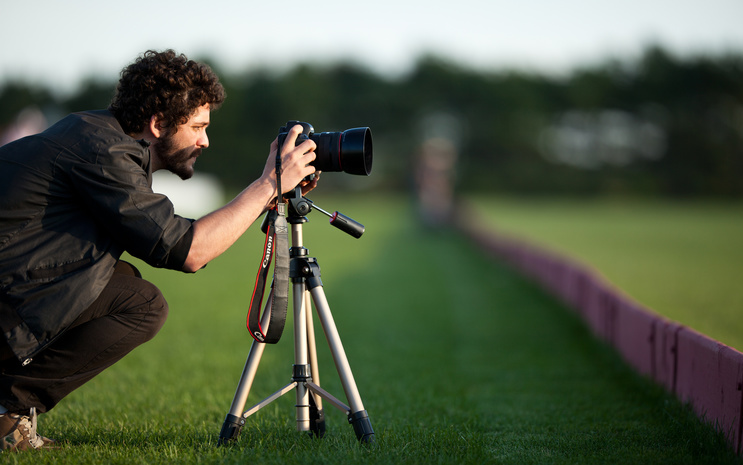 Висновок
Хюгге - це відчуття радості, прості задоволення і впевненість в тому, що все буде добре. Цю книгу неймовірно приємно читати, адже ти миттєво отримуєш порцію затишку, тепла і повного розслаблення. На кілька годин переносишся в Данію, до їхнього hygge-життя. На мою думку, Одна з головних концепцій книги – це усвідомленість. Жити тут і зараз. Тому данці створюють затишок не тільки вдома, а й на робочому місці, не кажучи вже про кафе та ресторани. Тому що ти не відкладаєш життя на потім, на той час, коли повертаєшся ввечері додому. Комфорт та щастя має оточувати людину скрізь. Такий собі новий погляд на life and work balance.
Дякую за увагу!